Podatek od nieruchomości
istotne  źródło dochodów własnych gmin
Podatek od nieruchomości
dochody wykonane i dynamika
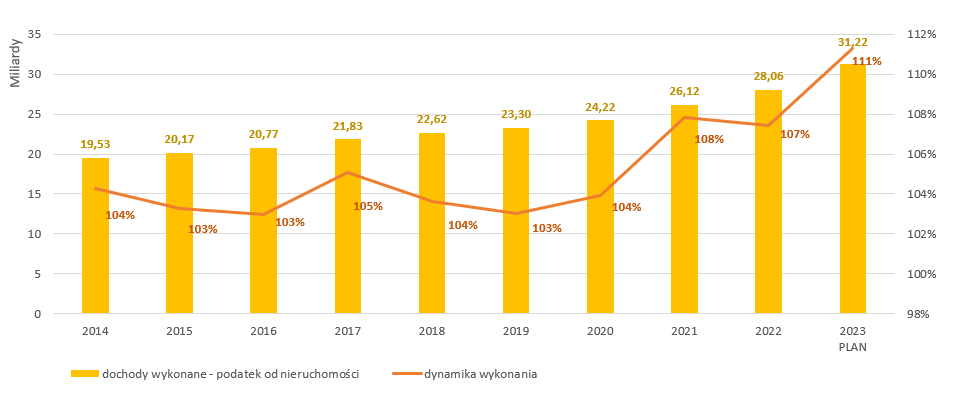 Istotność podatku od nieruchomości 
w dochodach ogółem i dochodach własnych:
Podatek od nieruchomości jest istotnym źródłem dochodów własnych jednostek samorządu terytorialnego. Stanowi aż 22% dochodów własnych gmin i 16% dochodów własnych miast na prawach powiatu.
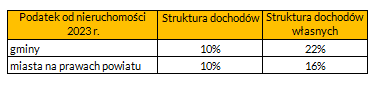 Struktura dochodów z podatku od nieruchomości w 2022 r.
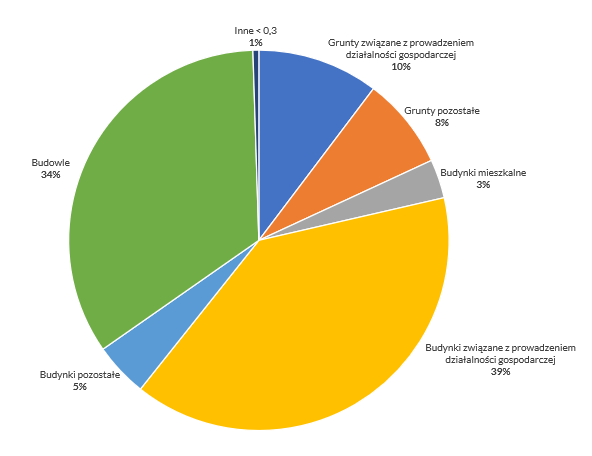 Udział budowli w strukturze dochodów z podatku od nieruchomości 
w 2022 r. stanowił 34%, co przekłada się na wpływy w wysokości ok. 9,5 mld zł

Najwyższe dochody z budowli uzyskały:
miasta na prawach powiatu – 3,5 mld zł

Jednak największy udział w dochodach z podatku od nieruchomości widoczny był w: 
gminach wiejskich – 39%
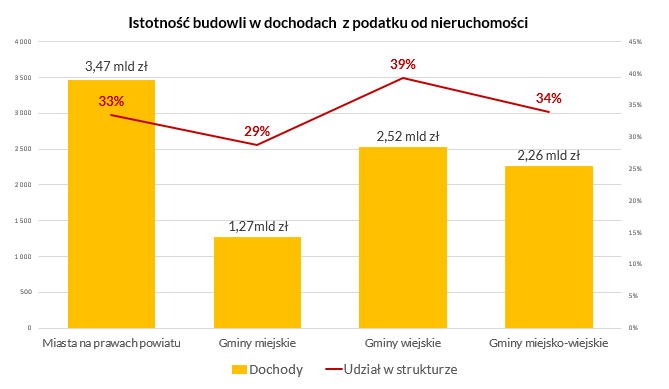 * Na podstawie sprawozdania SP-1 część B za 2022 r.
Gminy stosujące wyłącznie maksymalne stawki podatku od nieruchomości 
w latach 2018 - 2023
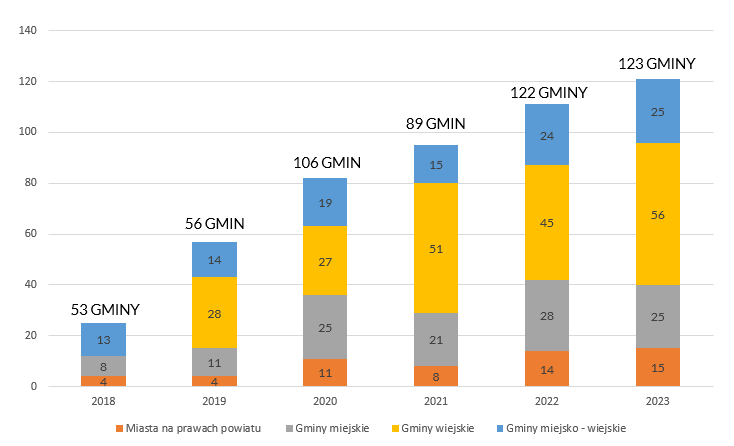 Na przestrzeni lat 2018-2023 zwiększa się liczba gmin stosujących wyłącznie maksymalne stawki obowiązujące w danym roku w podatku od nieruchomości.

W 2023 r. na nieobniżenie stawek zdecydowały się 123 gminy, ok. 5% gmin ogółem. Było to:
15 miast na prawach powiatu 
22,7% miast na prawach powiatu ogółem
25 gmin miejskich
10,6% gmin miejskich ogółem
56 gmin wiejskich
3,9% gmin wiejskich ogółem
25 gmin miejsko-wiejskich
3,7% gmin miejsko-wiejskich ogółem


* Na podstawie sprawozdań SP-1 część A za lata 2018-2023.
Gminy stosujące stawki w maksymalnej wysokości
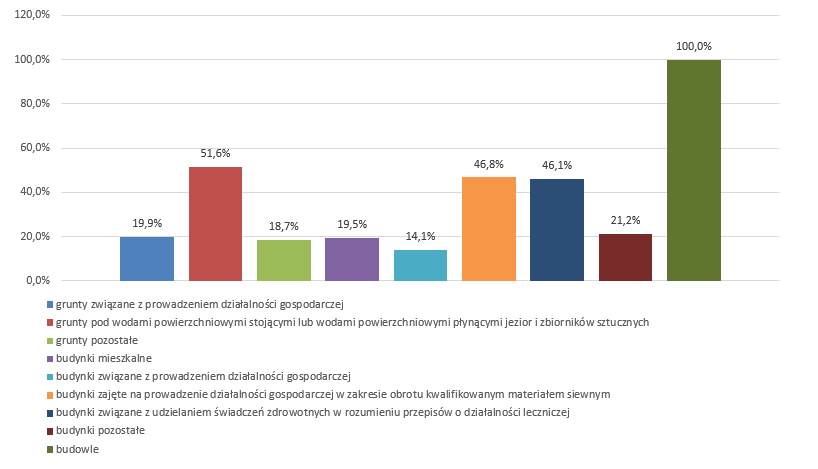 Liczba gmin stosujących daną stawkę w maksymalnej wysokości była różna dla poszczególnych rodzajów przedmiotów opodatkowania.

100% gmin uchwaliło stawkę maksymalną dla budowli, a zaledwie 14,1% gmin uchwaliło stawkę maksymalną dla budynków związanych z prowadzeniem działalności gospodarczej.








* Na podstawie sprawozdania SP-1 część A za 2023 r – zarówno gminy uchwalające jedną stawkę, jak i gminy różnicujące stawkę
Udział faktycznych stawek podatku od nieruchomości 
w stawkach maksymalnych
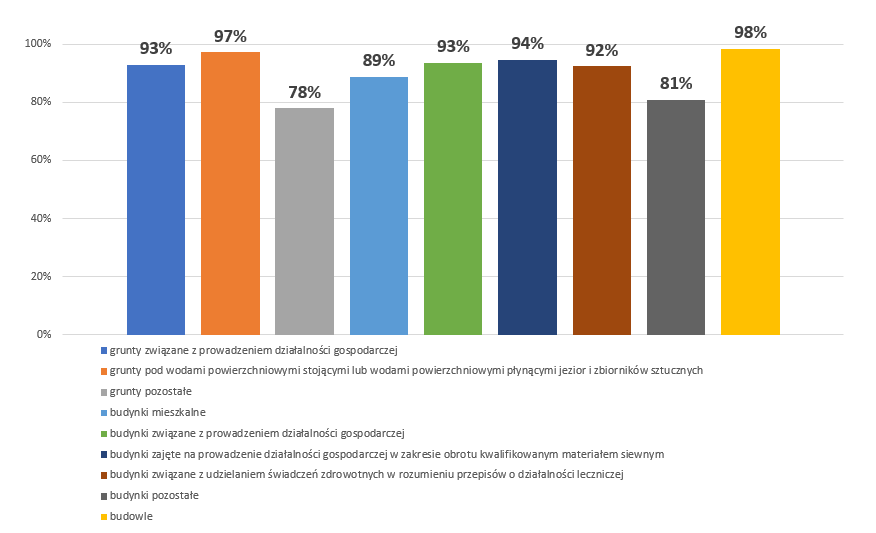 Faktyczne stawki w podatku od nieruchomości dla większości przedmiotów opodatkowania są jednak zbliżone do maksymalnych stawek tego podatku.

Różnica między faktycznymi stawkami i stawkami maksymalnymi dla większości przedmiotów opodatkowania nie przekracza
8 punktów procentowych.

Wyjątkiem są faktyczne stawki odnoszące się do:
gruntów pozostałych – stawka niższa od maksymalnej o 22 pkt. procentowe
budynków pozostałych – stawka niższa od maksymalnej o 19 pkt. procentowych
budynków mieszkalnych – stawka niższa od maksymalnej o 11 pkt. procentowych







* Na podstawie sprawozdania SP-1 część B za 2022 r.
Alternatywne wskaźniki waloryzacji stawek 
podatku od nieruchomości
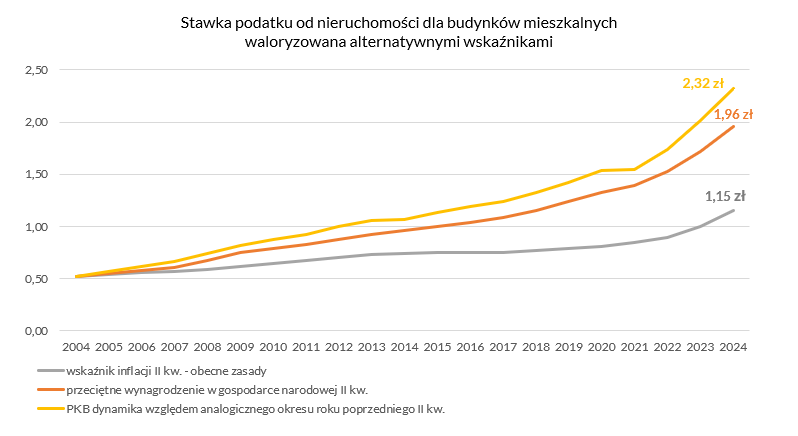 Alternatywne wskaźniki waloryzacji stawek podatku od nieruchomości na przykładzie stawki dla budynków mieszkalnych*:

Przeciętnym wynagrodzeniem – stawka dla 2024 r. w wysokości 1,96 zł, co oznacza wzrost w stosunku do stawki obliczanej na obecnych zasadach o 70,4%, 

PKB -  stawka dla 2024 r. w wysokości 2,32 zł, co oznacza wzrost w stosunku do stawki obliczanej na obecnych zasadach o 101,7%.




*stawka dla 2004 r. na poziomie 0,52 zł przyjęta jako punkt wyjścia do obliczeń
Stawki maksymalne na 2024 r. 
w relacji do stawki od budynków mieszkalnych
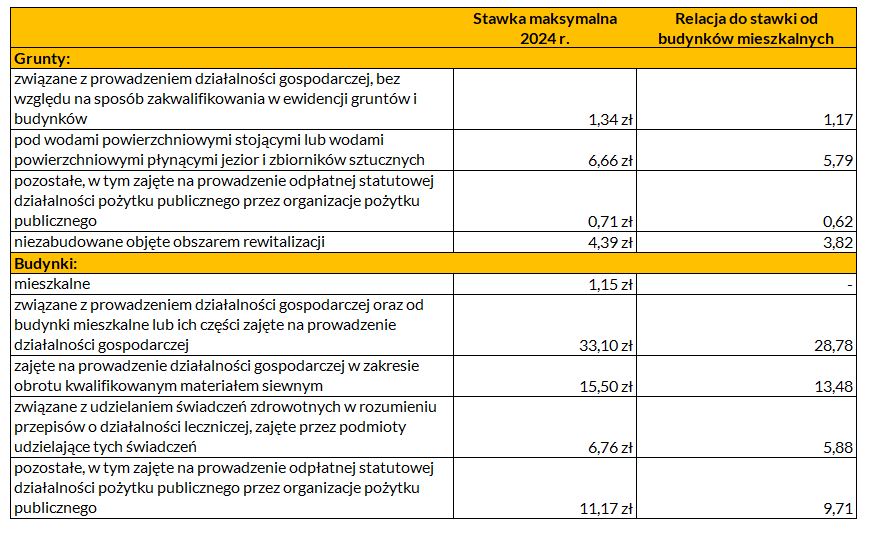 Podstawa opodatkowania a wpływy z podatku od nieruchomości
na przykładzie opodatkowania budynków
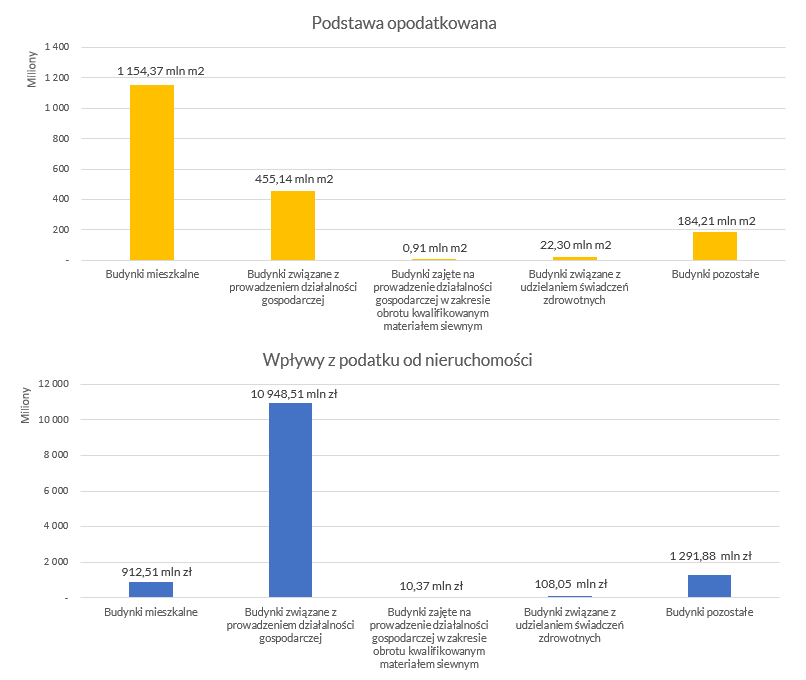 W 2022 r. podstawa opodatkowania dla budynków mieszkalnych wyniosła:
ok. 1 154,37 mln m2
przy wpływach z tego tytułu w wysokości: ok. 912,51 mln zł.

Podstawa opodatkowania dla budynków związanych z działalnością gospodarczą wyniosła zaś:
ok. 455,14 mln m2
przy wpływach z tego tytułu w :wysokości ok. 10 948,51 mln zł.
* Na podstawie sprawozdania SP-1 część B za 2022 r.